у
Ж
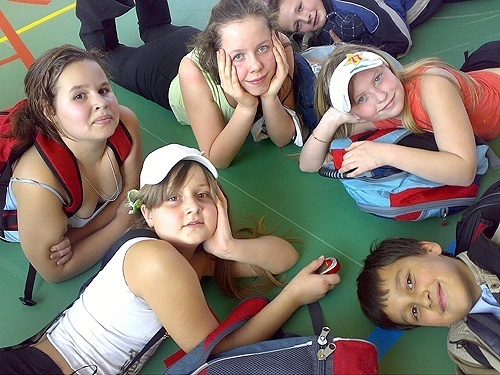 Д
Б
Р
А
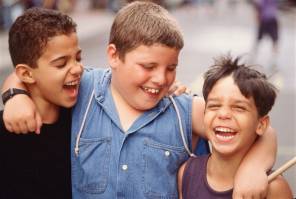 Дружба
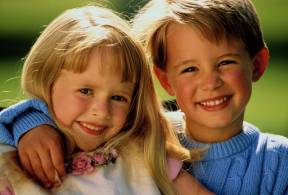 Что такое дружба?
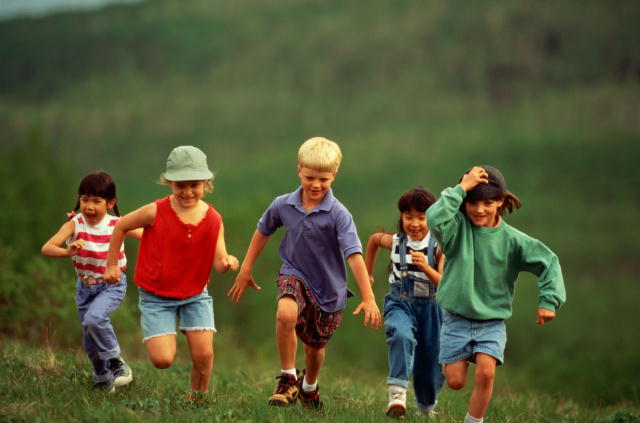 Дружба – это
близкие отношения, основанные 
на взаимном доверии, привязанности, 
общности интересов.
Дружба 
= 
Я + ты
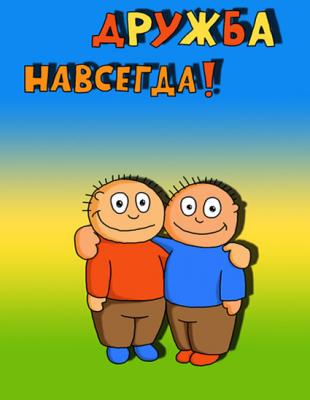 Бескорыстность – отсутствие стремления к личной выгоде, наживе.  Друг – человек, близкий вам по духу, по убеждениям, интересам, на которого можно во всем положиться.	Товарищ – человек, близкий вам по роду деятельности, занятий, по условиям жизни.	Приятель – человек, с которым у вас сложились хорошие, простые, но не совсем  близкие отношения.
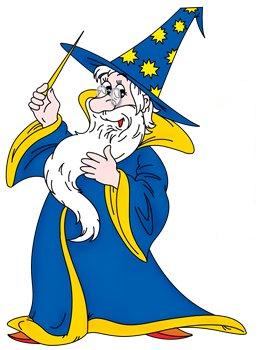 Какой он, настоящий ДРУГ?
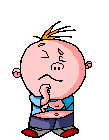 Так какой же настоящий ДРУГ?
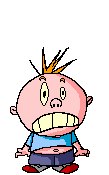 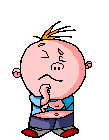 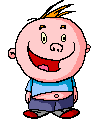 Настоящий друг:
Скромный, доброжелательный, жадный, надёжный, настойчивый, общительный, отзывчивый, завистливый, верный, эгоистичный, добрый, равнодушный, хвастливый, добродетельный, злой, готовый прийти на помощь в любую минуту.
Настоящий друг:
надёжный, настойчивый, 
скромный, доброжелательный, 
общительный, отзывчивый, 
верный, 
добрый, 
готовый прийти на помощь в любую минуту,
добродетельный.
Дерево дружбы
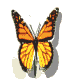 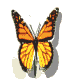 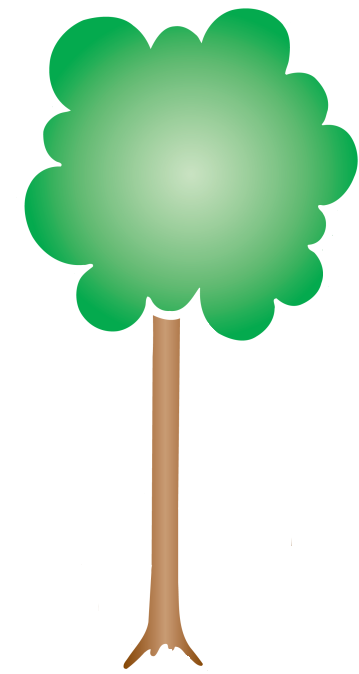 ?
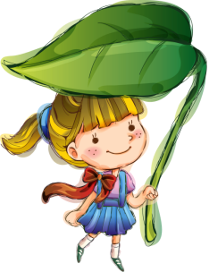 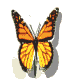 Дерево дружбы
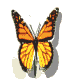 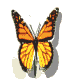 Не обзывай и не унижай своего друга. 
Помогай другу в беде. 
Не обманывай друга, будь с ним честен. 
Не предавай своего друга. 
Умей признать свои ошибки и помириться с другом. 
Будь внимателен к своему другу.
Не ссорься и не спорь с другом по пустякам.
В разговоре, в игре не будь грубым, не кричи.
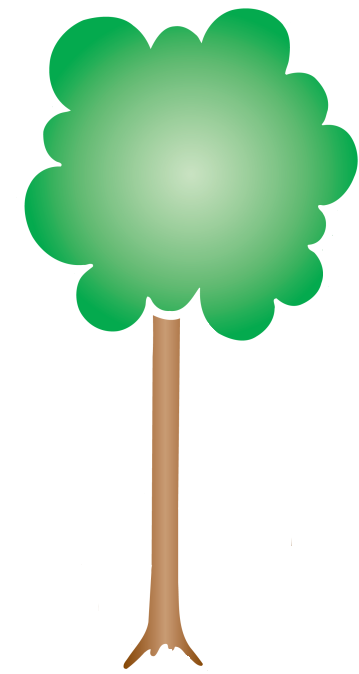 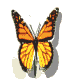 Необычная дружба
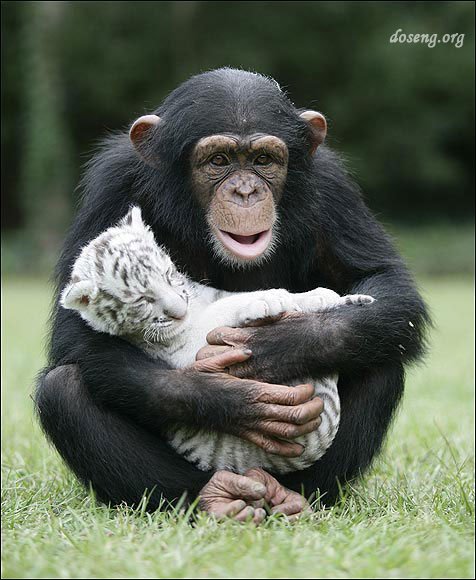 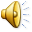 Необычная дружба
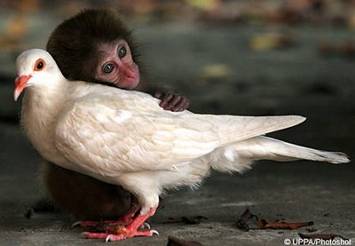 Необычная дружба
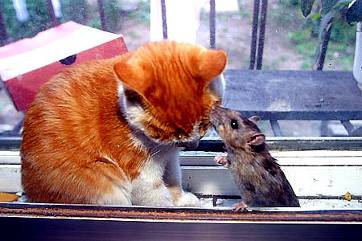 Необычная дружба
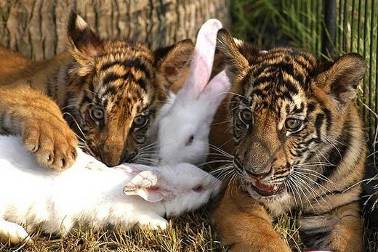 Необычная дружба
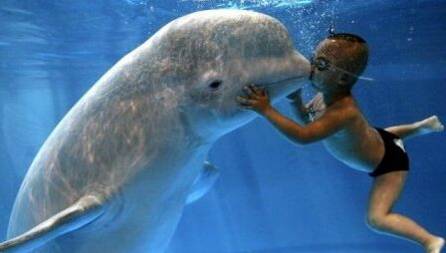 Необычная дружба
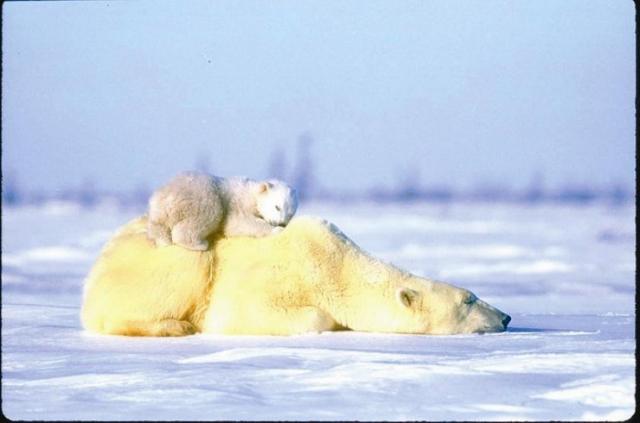 Необычная дружба
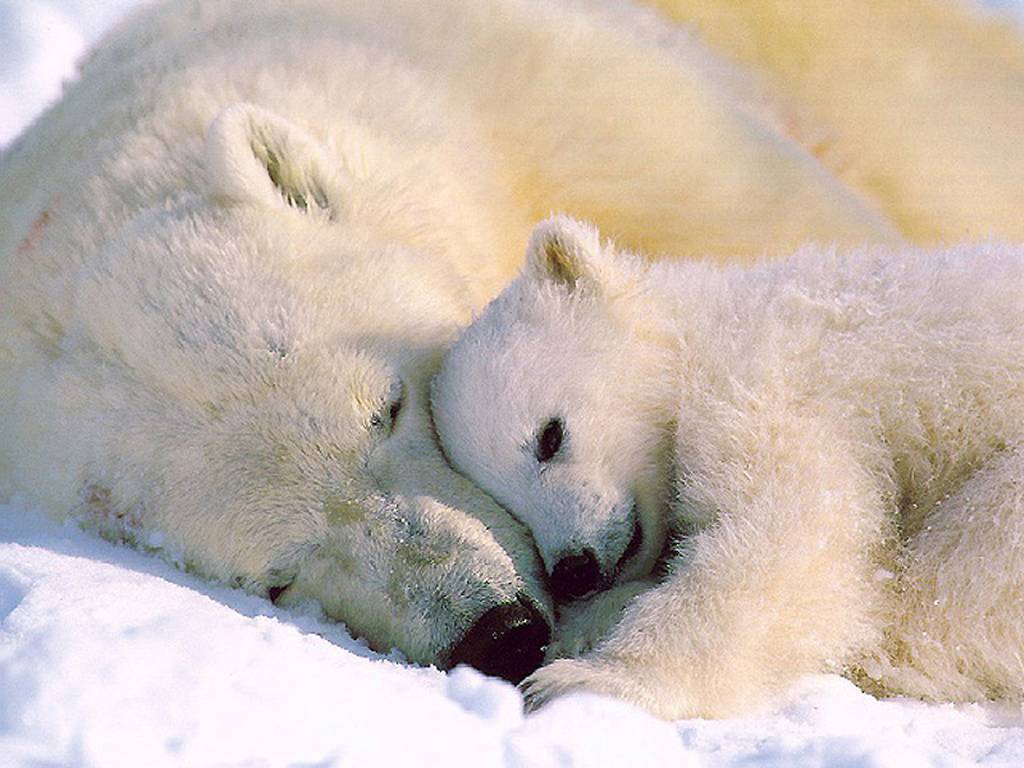 Необычная дружба
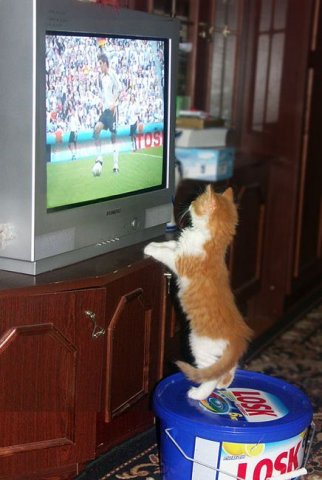 Необычная дружба
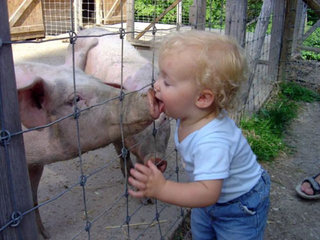 Необычная дружба
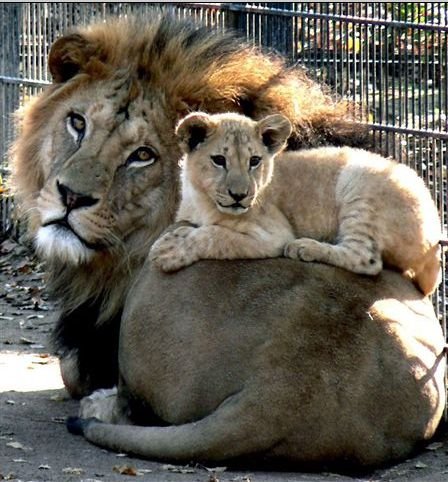 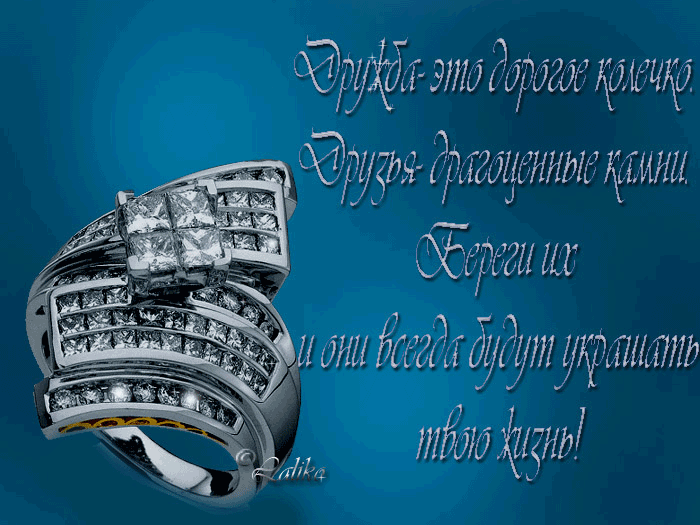